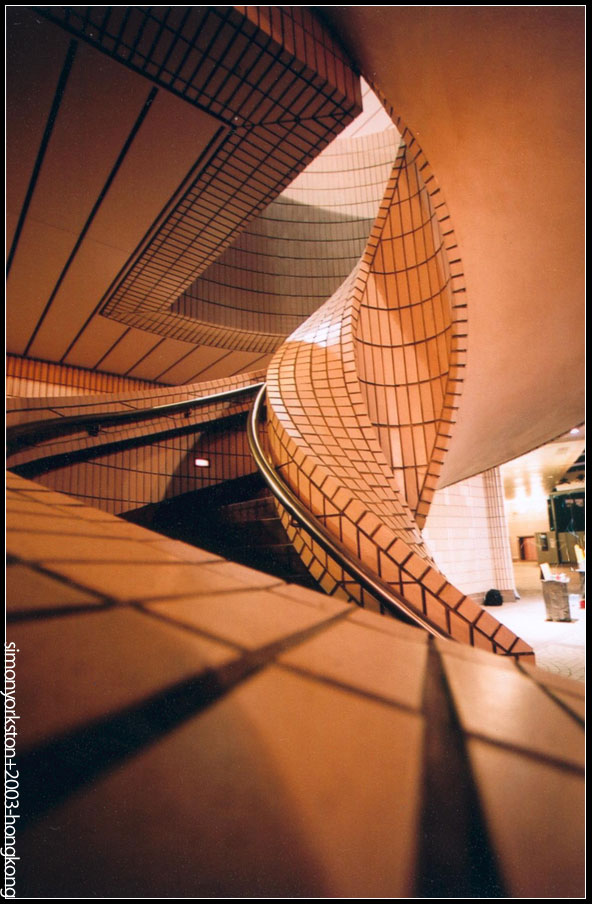 Simplifying Shape
Drawing Techniques   for Product Design
Materi II
By :  JHON VITER M.  S.Des  M.Des